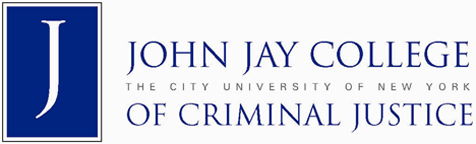 Forensics Investigations – A Big Picture
Rajat Swarup (rajat.swarup@att.com)
Consulting Manager 
AT&T Consulting Solutions, Inc.
http://blog.rajatswarup.com/
October 28, 2010
1
Who am I?
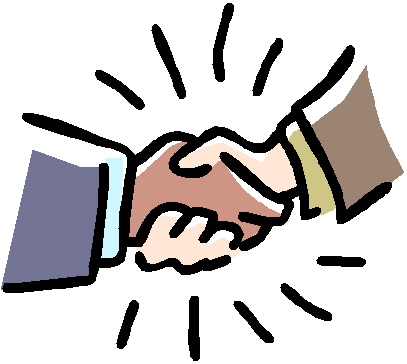 An Information Security Consultant
Currently working for AT&T Security Consulting, Inc.
Worked at VeriSign Global Security Consulting (pre-acquisition by AT&T)
Worked at Advanced Security Centers, Ernst & Young LLP.
Masters from University of Southern California in Computer Science (Focus on Security)
Started as a HP NonStop® kernel programmer
A security researcher by night! >:)
2
Disclaimer
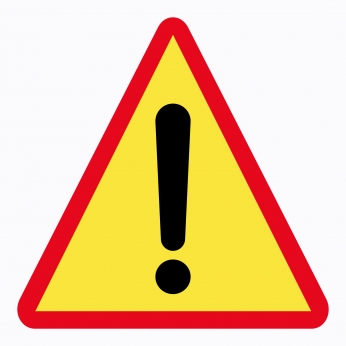 The thoughts/opinions presented are mine alone
They do not reflect my employer’s position
The information presented is public information
3
Agenda
Career Options in Security
Planning a career in Information Security
Need for Computer Forensics and Incident Handling
Determination of success in an investigation
How do crimes happen?
Case studies of breaches
How do criminals get away?
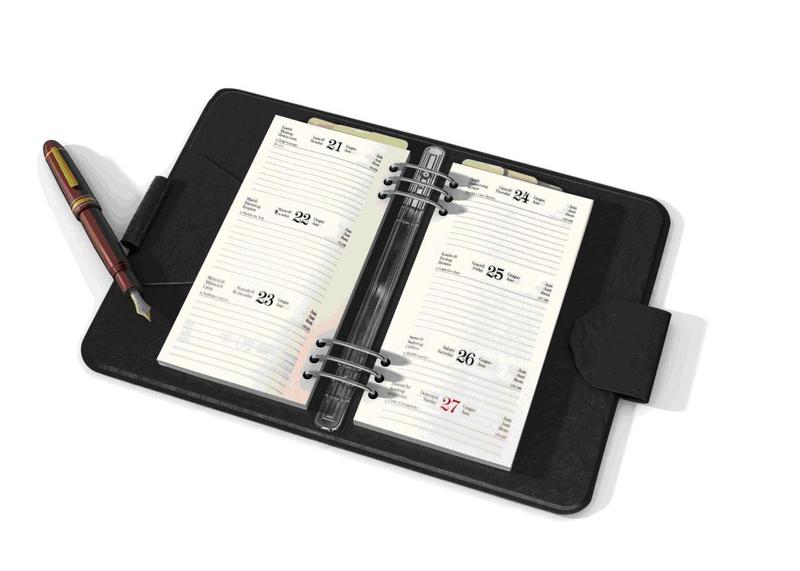 4
[Speaker Notes: Forensics examiner for the purpose of this class will be a computer forensics examiner.  We will not deal with chemical, genetic forensics, etc. here in this talk]
How do you plan a career in Information Security?
Popular backgrounds – Accounting, Computer Science, Electrical Engineering, but not limited to these
Certifications – CISSP, CISM, CISA, OSSTMM, CHFI, SANS Certifications, CERT, vendor certifications.
Changing careers – Accounting, IT, or anything you can imagine as long as you have the flare for it! 
Community Support – Information Security community is a very open, giving community, that welcomes inquisitive people
Fun & Challenging careers galore!
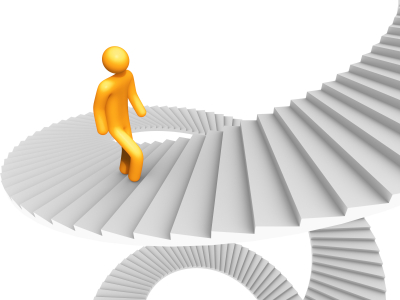 5
Popular Information Security Jobs
Consulting
Internal Corporate Security Teams
Government
Law Enforcement
Software Development
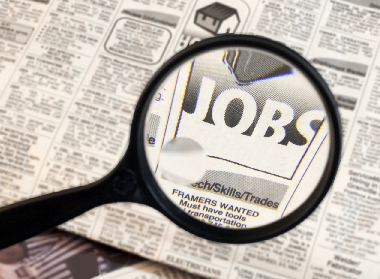 6
[Speaker Notes: Consulting – One of the most popular professions for White Hat hackers (people with skills but not criminals)
Internal security teams – Most large companies such as finance, IT, pharmaceutical, retail, etc. need internal security teams because its more cost effective.  Skills desired web application security, audit, network security, firewall administration, user provisioning, token ID administration, security architecture, etc
Government – With cyber security in focus governments including state and federal have lots of openings for security professionals
Law enforcement – FBI, Police all need security professionals and this is mostly in the forensics
Software development – Developers with security knowledge are a near extinct species.]
What kinds of projects do most forensic companies deliver?
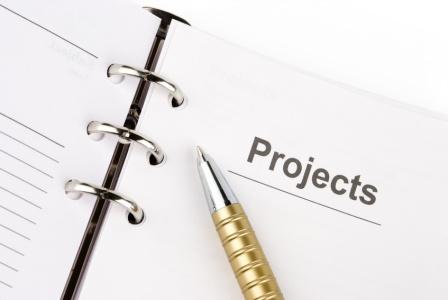 Retainers
Evidence acquisition, analysis, investigation and reporting
QIRA (Qualified Incident Response Assessor)
Incident Handling
Investigation Advisory
Post-breach remediation
Malware analysis (Some non-consulting, managed security service organizations specialize in this business)
7
What can be stolen?
Financial information
PII (Personally Identifiable Information)
PHI (Protected Health Information)
Cardholder data (Payment Card Industry data)
Intellectual property (source code, sensitive information, etc.)
Anti-competitive information (think espionage)
Generally speaking, anything of value!
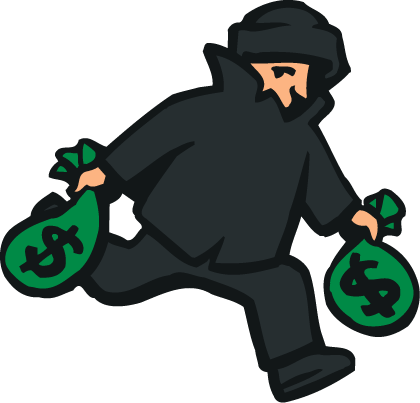 8
Who steals information or attacks?
An increasing trend shows more and more attacks originating from Eastern Europe and China
 Organized crime institutions that are run like corporate entities which have a management chain and a modus operandi (M.O.)
 Typically, quite difficult to determine “who” because attacks typically originate from a “zombie” system
 If you consider DRM bypasses as stealing then, the sample set of thieves becomes even larger
 Anti-competitive / Espionage
 Ineffective laws to deal with cyber crime in most developing countries
 Motives for attacks are war, extortion, stealing sensitive information, espionage, fun(?), etc.
9
What events comprise a computer crime timeline?
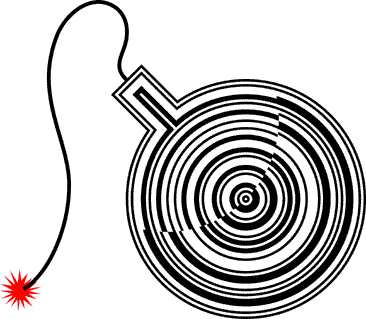 Breach Detection
 Incident handling 
 Breach Investigation
 Cleanup*
 Public/Stakeholder notification
 Lawsuits / litigation
 Process improvement*

*These activities are not related to the crime itself but are related to post breach actions
10
Where does the forensics examiner fit in?
Investigative/detective duties (to detect fraud, theft, post physical crime investigations, evidence gathering for cases in court, “cyber crime”)
 Sometimes even during “incident handling” phases too
 Acquire evidence accurately and carefully (from different sources such as broken disks, hard drives, memory, file systems, cell phones, etc.)
 Fill out the right forms (Chain of custody)
 Create detailed and accurate reports
 Backup the evidence
 Assist law enforcement
 Depose in the courts (expert witness, investigator of record)
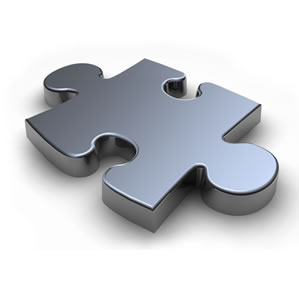 11
How to be a Successful Computer Forensics Examiner?
Knowledge of law and technology
 Knowledge of evidence collection and recovery
 Knowledge of different attack techniques
 Knowledge of anti-forensics and evasion techniques
 Knowledge of binary analysis and reverse engineering
 Knowledge of customer business
 “Be quick on your toes” – most cases require quick response because evidence slips away as time passes
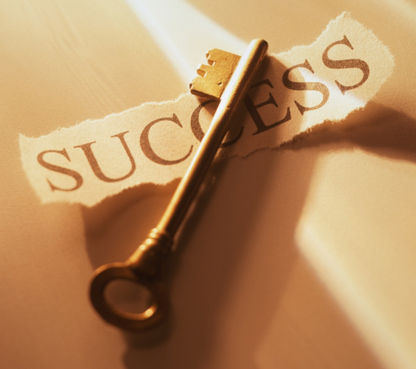 12
How to be a Successful Computer Forensics Examiner? (Continued)
Some states have Private Investigator (PI) licensing requirements
MI requires CISSP certification for all investigators
SC requires Forensics examiners to have a PI license
GA, NY, NV, NC, TX, VA and WA all have some requirements
Confirm the current local laws before you become a full-time investigator
13
Popular attacks against businesses
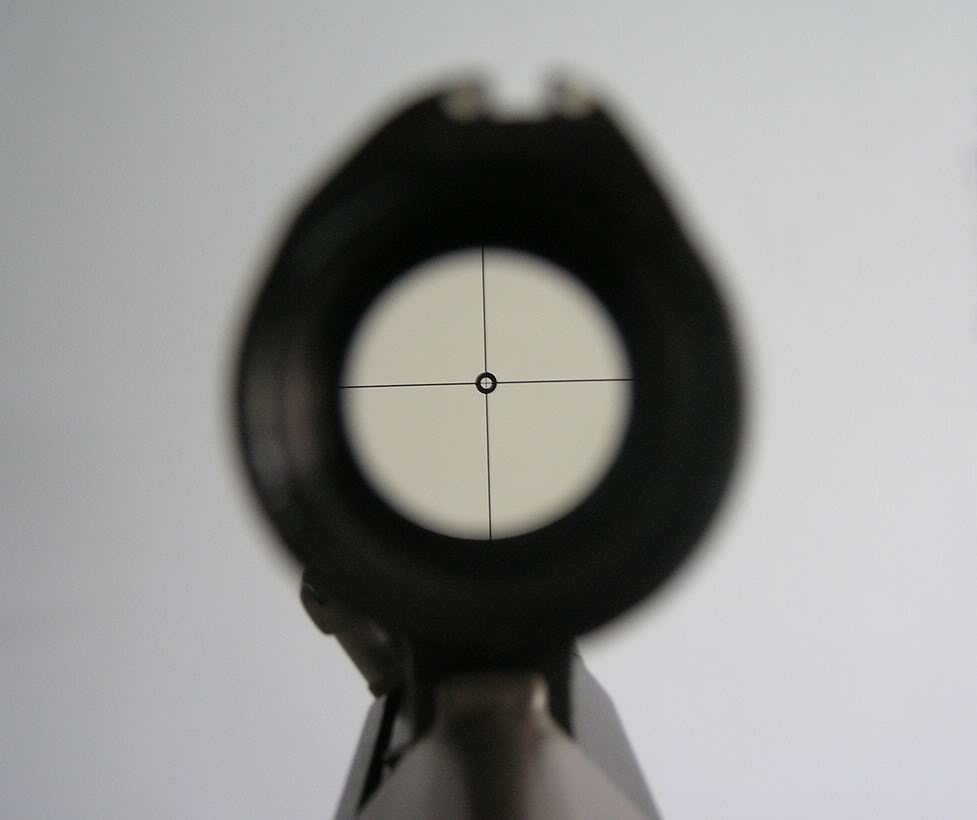 Malware (i.e., malicious software – directed or generic)
 SQL Injection
 Client-side vulnerabilities exploited by social engineering
 Wireless attacks
 Exploiting remote administration
 Attacks by a knowledgeable insider
14
Who detects a Computer crime?
Police/Law enforcement (based on tips, inference, etc.)
 Banks (based on alerts, consequences, internal investigations)
 Credit card companies (Common point of purchase)
 The victim (an affected party reports the incident)
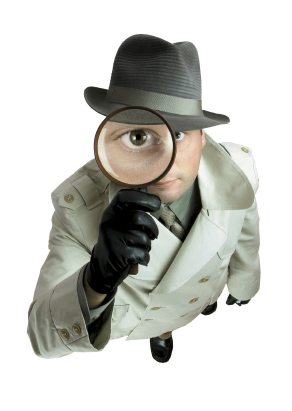 15
How do you deal with a Computer crime as a Business?
Be Prepared for it 
Get management support for a response team
Create a realistic Incidence Response Plan
Test the IR plan at least annually
Have retainer agreements with companies for quick responses
 When the time comes, execute your IR plan
Inform the right people to respond to the incident
Co-ordinate public disclosures based on local/international laws
 Perform a full root-cause analysis so it doesn’t happen again
 Improve security
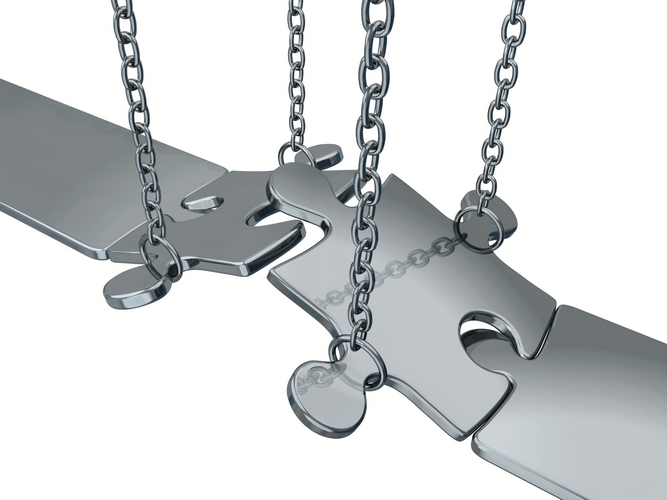 16
Crime detected, what do I do next?
Follow your organization’s incidence response (IR) plan
 Informing law enforcement should be a part of the IR plan 
 If the government, police informs you of the crime then you don’t need to inform the law enforcement
 Get your investigation team (CSIRT) on the case right away
 Quarantine the systems you suppose were compromised
E.g., if the database was compromised, quarantine that
Important information resides in memory, so don’t just unplug the computer
Try leaving the system as “untouched” as possible
“If the crime is happening, I have to stop it, the easiest way is to turn the system off” – Right! But it’s not the best way
17
Crime detected, what do I do next? (continued)
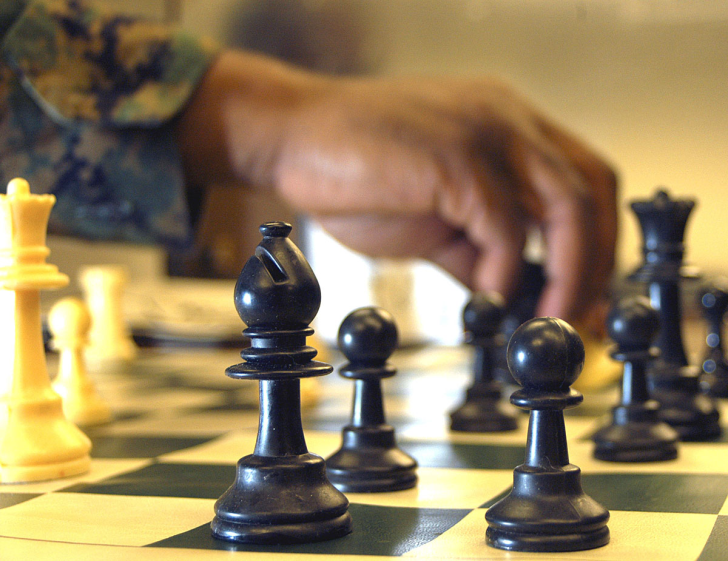 Wait for the investigation team to get onsite and take the situation under control – but, of course, you can’t wait for too long too!
 Co-operate with the investigation and provide as much information as necessary
 Investigations are long & tough, but patience is important from an investigator’s as well as the victim’s perspective
18
Did you know of these popular breaches?
Google China alleged “state sponsored” attack
 “Stuxnet” attacks nuclear reactors in Iran, Indonesia, India
 TJX, 7-11, BJs hackers arrested and indicted
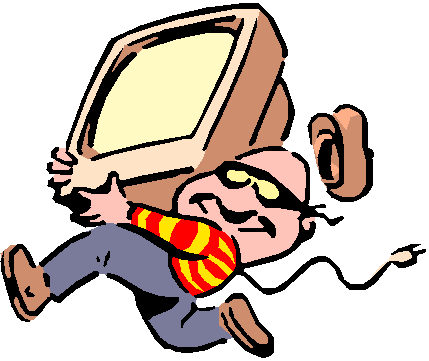 19
Google China - Analysis
Advanced Persistent Threat (APT) – an extremely advanced attack that is not easy to detect even if you look closely
Extremely advanced malware-based attack targeting 34 companies including Google, Adobe amongst others
Dubbed as “Aurora attack” based on the clues in the malware
Attackers targeted bugs in 0-day Internet Explorer (CVE-2010-0249)
Users clicked on a link, that executed shell code (instructions executed by vulnerable application) to download malware
This malware downloaded packed, encrypted binaries that opened a remote control channel
Stole Google IP, targeted Chinese activists
20
Google China – How would you detect it?
File system forensics to weed out weird files and analyze them
Network logs (how do you find out what is rogue traffic?)
Proxy logs (SSL was used, so not much in proxies too)
IE error logs (If logging was on too but the exploit was good, there may have been no indications)
Anomalous traffic to rogue IP addresses (how do you track what’s a bad IP?)
Locating rogue applications running on systems (what if this was a kernel module or a DLL that was loaded?)
As you can see it must’ve been difficult detecting it!
Google did not reveal how they detected it, just that they “detected” it.
21
Stuxnet - Analysis
A malware-based attack targeting nuclear reactors, oil refineries, chemical plants, etc.
Amongst five different exploits used, four were 0-day attacks inside a single piece of malware
Spreads through USB sticks, unique in that it installed a driver on the victims’ systems
Windows drivers need to be signed too!  Stuxnet used a stolen certificate to sign those drivers
Reprogram the Siemens Programmable Logic Controllers (PLC) widely used in industrial control systems with specific data
A lot of rumors about the effects of this worm
22
Stuxnet – How would you detect it?
Did not propagate like other worms such as Conficker & was slow to spread (therefore, difficult to detect)
File system forensics analysis could reveal the malware
Targets were very specific (Siemens controller drivers had to be in use, if not just spread but not do much)
The command & control channel was cleartext with obscure instructions (could have been detected)
Since it was targeting industrial units, and these devices are “air gapped”, there may not have been much monitoring
No information on who first reported this incident to Symantec
Lack of encryption would have been the biggest reason why this was detected (speculation)
23
TJX Breach - Analysis
One of the largest ever theft of credit card data
Attackers attacked Wi-Fi to access the network
94 million credit card numbers stolen across the world
Once the network was breached, “sniffers” were installed on vulnerable systems on the network to skim card numbers
Full track data when stolen can be used by attackers to create fake credit cards
One of the largest ever electronic crimes that was investigated, tried and the guilty punished
24
TJX Breach – How would you detect it?
Detected by the card brands (Visa, MasterCard, etc.)
Common point of purchase concept
File system forensics would have revealed the sniffers
Wi-Fi logs could be used to detect the attack in progress
Exfiltration of data could be considered anomalous traffic which could have raised alarms
25
Typical Problems in Investigations
Cross-jurisdictional issues
Lack of mutual international extradition treaties are in favor of attackers who work without boundaries
Law enforcement is restricted by boundaries
Lot of anonymity is already available on the Internet (IPs can be masqueraded using TOR, evidence may point to a server which is out of control of the investigator, etc.)
A typical investigation has clues that personify “needle in a haystack”
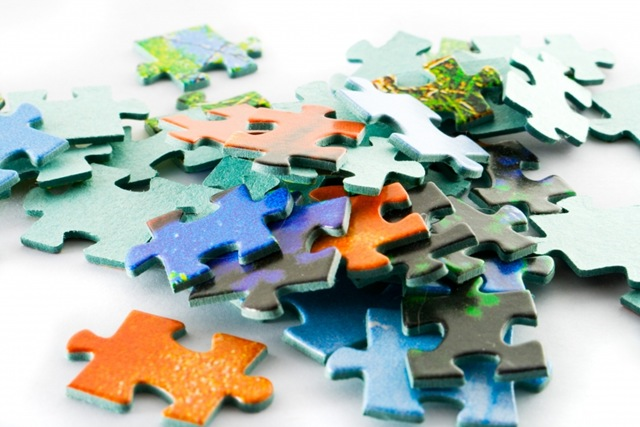 26
Typical Problems in Investigations (Continued)
Lack of logging or other evidence that can corroborate findings
Lack of time synchronization in the logs or the attacker doctors the timestamps which makes it difficult to create an attack timeline (i.e., when did what happen?)
Sometimes the breaches are discovered so late that the attacker has had enough time to destroy evidence
Detective controls such as IDS/IPS devices alert about various breaches.  Sometimes, these devices are tuned down so much that they are useless
The attackers themselves are becoming smarter, determined
Victims have little incentive in disclosing all the information as it is easy to feign ignorance in a breach
27
[Speaker Notes: Sometimes even if logging is present, they are only retained for a short time duration so the evidence gets wiped out]
Typical Problems in Investigations (Continued)
It is easy to avoid detection as the evidence typically exists on the system that is typically in complete control of the attacker
Multiple layers of obfuscations can be used by attackers that make the job of a forensics examiner that much harder
The investigations are quite costly and there’s a danger that the cost of the investigation could exceed the damage from the breach (especially true in smaller breaches)
28
Anti-Forensics – Dark art of evasion
Exploiting bugs in popular forensics investigations software
Using encryption / encoding to obfuscate malware / data streams
Using polymorphic malware
Using root kits to evade detection
Using in-memory execution without creating files
Deleting system logs and changing timestamps
Physically destroying the evidence where possible
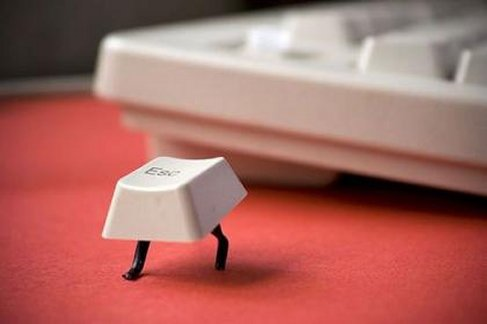 29
Conclusion
Being a forensics examiner is a fun and an in-demand job
The profession requires a high level of integrity and attention to detail
The job is demanding (may require travel at a moment’s notice, long hours, etc.) 
High stakes and expectations riding on your actions
You will never stop learning in this profession
Catching criminals and solving crimes is fun!
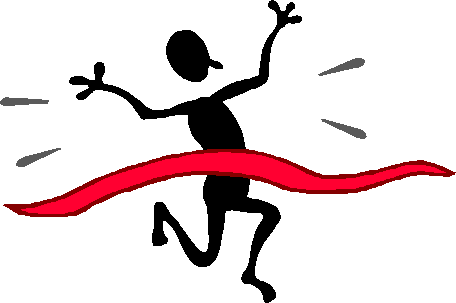 30
Questions?
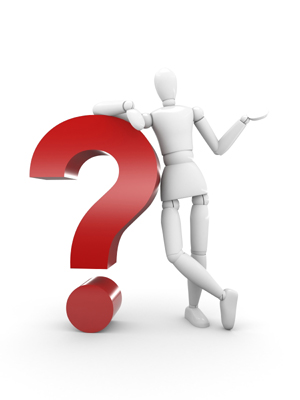 31